Para memorizar:
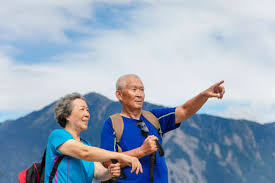 Enfoque del estudio
Necesitamos confiar en Dios (Mat. 6:24-27), y no depositar nuestra confianza y nuestro amor en el dinero (Mat. 6:24). Podemos cuidar nuestras posesiones (Prov. 27:23), ser prudentes (Prov. 6:8; 10:5), y hacerlo sin ansiedad (Mat. 6:34), dedicando nuestra vida a proclamar el poder de Dios (Sal. 71:18). Cuando envejecemos y nos volvemos frágiles (Ecl. 12:1-8), aún podemos dar fruto para el Señor (Sal. 92:14), con su ayuda (Sal. 71:17, 18), porque él promete cuidarnos (Isa. 46:4; Sal. 92:12, 14). Entonces tendremos paz cuando nuestro aliento de vida vuelva al Creador, quien hizo todo lo existente (Col. 1:16).  
Cuando reconocemos todo lo que Dios es para nosotros (Sal. 24:1) y vivimos para su gloria (1 Cor. 10:31), ponemos nuestra mente en lo que no vemos, que es eterno (2 Cor. 4:8). Esperamos la ciudad con fundamentos (Heb. 11:10), cuyo arquitecto y constructor es Dios, en lugar de invertir todo nuestro tiempo y atención en acumular riquezas temporales (1 Tim. 6:17). 
En la lección de esta semana estudiaremos dos preguntas sobre nuestros últimos años: 1) ¿Cuál es el consejo de Dios en nuestros últimos años? y; 2) ¿Qué principios bíblicos debemos seguir en la etapa final de nuestra vida?
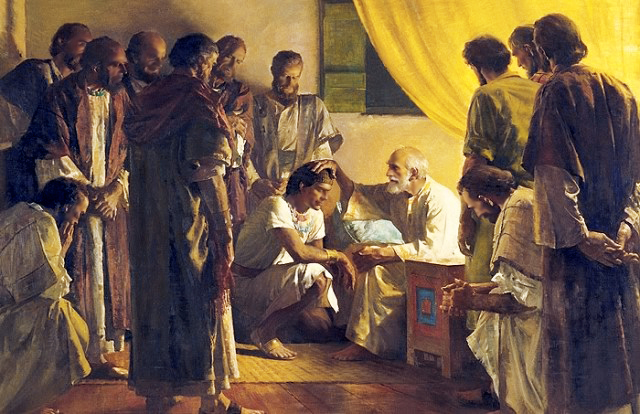 LA DEVOLUCIÓN (Introducción)
E
l mensaje de los tres ángeles de Apocalipsis 14 compone la última 	advertencia de Dios a cada persona de la Tierra para prepararse 	para la segunda venida de Cristo en poder y gloria. Este mensaje 	concluye con una descripción de los santos fieles que están vivos y los que han muerto. Los Santos vivos son obedientes a los Mandamientos del Dios y tienen la fe de Jesús. Los santos que han muerto están descansando de sus labores, y sus obras los siguen. ¿Que significa la frase “para que […] sus obras les sigan”? Aparentemente son bendecidos por su condición de vida cuando fallecen.
Para la mayoría, la vida puede dividirse en tres fases o segmentos principales. 1. Los años de aprendizaje: el momento de nuestra vida cuando aprendemos a hablar el idioma materno, el alfabeto, los números y los colores. Luego viene la educación formal, y aprendemos a llevarnos bien con los demás y funcionar en la sociedad. 2. Los años productivos: ejercemos nuestra profesión, compramos casa, criamos hijos, nos establecemos en la iglesia local y desarrollamos una relación aún más cercana con Jesús. 3. Los años de la devolución: nuestros años de jubilación hasta el final de la vida.
“Si tuvieran la actitud mental que Dios quiere que tengan, sus últimos días podrían ser los mejores y mas felices de su vida. Los que tienen hijos cuya honradez y conducta merecen su confianza, deben permitir que estos administren sus bienes y les den lo necesario para ser felices. A menos que hagan esto, Satanás se aprovechara de su falta de vigor mental y el sera quien los administre. Debieran deponer ansiedades y preocupaciones, y ocupar su tiempo en la forma mas feliz que puedan, madurando bien para el cielo” (Comentario bíblico adventista del séptimo día, t. 3, pp. 1167).
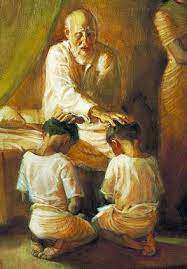 EL RICO INSENSATO
“Y dijo: Esto haré: derribaré mis graneros, y los edificaré mayores, y allí guardaré todos mis frutos y mis bienes; Pero Dios le dijo: Necio, esta noche vienen a pedirte tu alma; y lo que has provisto, ¿de quién será? Así es el que hace para sí tesoro, y no es rico para con Dios.” (Lucas 12: 18, 20-21) 
Lee Lucas 12:16 al 21. ¿Qué mensaje relevante encontramos para nosotros aquí? ¿Qué fuerte reprensión le dio el Señor al hombre insensato, y cómo debería interpelarnos esto con respecto a nuestra actitud hacia lo que poseemos?
R: No tenemos la vida eterna y en cualquier momento podemos bajar al descanso, y los bienes acumulados no los podremos disfrutar. Dios reprende al rico insensato por ser egoísta solo pensaba en si mismo, cuando acumulo riqueza dijo a disfrutar de esto que trabaje, sin saber que moriría.
Debemos recordar que hay tres aspectos a considerar en nuestra planificación patrimonial, no solo nuestros intereses. Algunos observadores han dicho que retirarse a la edad de 65vaños (o antes) a una vida cómoda es la alternativa del diablo para el Cielo. Si una persona deja de trabajar para gastar sus activos acumulados en si mismos. Jesús básicamente dice lo mismos en el texto de Lucas 12: 16-21. Esto es una forma egoísta de pensar sobre nuestro patrimonio. Elena de White cita sobre esta parábola, “que los ideales de este hombre no eran más elevados que de las bestias que perecen. Vivia como si no hubiera Dios, ni cielo ni vida futura, como si todo lo que poseía fuese de su propiedad y no debiese nada a Dios ni al hombre” (PVGM p. 202).
“E l Señor prueba a los hombres dándoles una abundancia de cosas buenas, así como probo al hombre rico de la parábola. Si somos infieles en las riquezas terrenales, ¿quien nos confiara las riquezas verdaderas? Los que han soportado la prueba en la tierra, los que han sido hallados fieles, los que obedecieron las ordenes del Señor de ser misericordiosos y de usar sus medios para el avance de su reino, oirán de los labios de su Dueño: "Bien, buen siervo y fiel; sobre poco has sido fiel, sobre mucho te pondré; entra en el gozo de tu señor". Mateo 25:21 (Reflejemos a Jesús, p. 219). 
Reflexionando: Más allá de la edad y la cantidad de dinero que tengamos, ¿cómo podemos evitar caer en la trampa de este hombre aquí? Pregúntate: “¿Para qué estoy viviendo?”
NO PUEDES LLEVARLA CONTIGO
“No temas cuando se enriquece alguno, Cuando aumenta la gloria de su casa; Porque cuando muera no llevará nada, Ni descenderá tras él su gloria.” (Salmo 49: 16-17).
¿Qué enseñan los siguientes pasajes acerca de la vida humana aquí? Salmo 49:17; 1 Timoteo 6:6, 7; Salmo 39:11; Santiago 4:14; Eclesiastés 2:18–22.
R: Que la vida es muy corta, pasa muy rápido y que cuando morimos no nos vamos a llevar nada material (Dinero, casas, títulos educativos, etc.)
Nuestra vida en esta tierra, es muy corta y pasa muy rápido, Dios nos a provisto de talentos para que podamos hacer bienes y riquezas. Sin embargo cuando llegamos a la jubilación o a la etapa de retiro y que nos acercamos al fin de nuestra vida, muchos decimos voy a disfrutar de los bienes que tengo, pero antes de pensar en disfrutar debemos sentarnos para hacer una planificación patrimonial, en la cual deberíamos incluir primero a los hijos menores de edad, enfermos, asegura los días de la esposa que Dios le de, y también al dueño de todo y que gracias a él hicimos todo lo que tenemos. Muchos no pensamos en un testamento cosa que deberíamos hacer, para dejar con sabiduría nuestro bienes cuando bajemos al descanso.
Todos los que quieran conservar sus nombres en el libro de la vida, deberían ahora, en los pocos días que restan de su vida, afligir sus almas ante Dios con dolor por el pecado y con verdadero arrepentimiento. Debe realizarse un escudriñamiento profundo y fiel del corazón. La liviandad y el espíritu frívolo a los cuales se entregan tantos profesos cristianos deberían desecharse. A todos los que quieran subyugar las malas tendencias que pugnan por obtener la supremacía, les aguarda una ruda lucha. La obra de preparación es una tarea individua” (Hijos e hijas de Dios, p. 357)  
Reflexionando: La muerte, como sabemos, puede llegar en cualquier momento, en forma inesperada, incluso hoy. ¿Qué pasaría con tus seres queridos si murieras hoy? ¿Qué sucedería con tu patrimonio? ¿Se distribuiría como a ti te gustaría?
COMIENZA CON LAS NECESIDADES PERSONALES
“Sé diligente en conocer el estado de tus ovejas, Y mira con cuidado por tus rebaños; Porque las riquezas no duran para siempre; ¿Y será la corona para perpetuas generaciones?.” (Proverbios 27: 23-24).
Lee Proverbios 27:23 al 27. ¿Cómo interpretarías: “Considera atentamente el estado de tus ovejas” para los cristianos que viven en la actualidad?
R: Debemos cuidar de la familia más cercana, esposa e hijos. Debemos revisar o hacer un balance de nuestras finanzas, para que tengamos suficiente para nosotros y nuestras familias. También es sano que revises tus deudas, revisa tu testamento y fideicomisos.
El deber Cristiano es satisfacer la necesidades de los que nos rodean,  Los hombres debemos cuidar de nuestras esposas, que tengan sus cosas, lo necesario para vivir, una esposa no debería estar preocupada por la renta, por trabajar, no podemos ser irresponsables en el cumplimiento de nuestros deberes conyugales y familiares. Otro punto que tenemos que vigilar es de administrar bien, esto significa debemos estudiar, aprender un oficio para tener un trabajo que honre a Dios, y esto es también para la esposa y los hijos ellos deben estudiar o aprender un oficio. También tenemos que ser responsables (ver 1 Tim. 5:8), hay que cumplir con la manutención de los hijos, de la esposa, no descuidemos estos puntos, siendo irresponsables. 
“Es deber de todo cristiano adquirir hábitos de orden, minuciosidad y prontitud. No hay excusa para hacer lenta y chapuceramente el trabajo, cualquiera sea su clase. Cuando uno esta siempre en el trabajo, y el trabajo nunca esta hecho, es porque no se ponen en el la mente y el corazón. La persona lenta y que trabaja con desventajas, debiera darse cuenta de que esas son faltas que deben corregirse. Necesita ejercitar su mente haciendo planes referentes a como usar el tiempo para alcanzar los mejores resultados. Con tacto y método, algunos realizaran tanto trabajo en cinco horas como otros en diez.” (Palabras de vida del gran Maestro, pp. 278, 279).
Reflexionando:  “Porque la riqueza no dura para siempre” (Prov. 27:24). ¿Por qué es importante tener presente este pensamiento?
CARIDAD EN EL LECHO DE MUERTE
“no mirando nosotros las cosas que se ven, sino las que no se ven; pues las cosas que se ven son temporales, pero las que no se ven son eternas.” (2 Corintios 4: 18)
¿Qué principios podemos extraer de los siguientes pasajes con respecto a nuestra actitud ante el dinero? 1 Tim. 6:17, 2 Cor. 4:18, Prov. 30:8, Ecl. 5:10
R: No seamos altivos, no pongamos nuestra esperanza en el dinero. Pongamos los ojos en las cosa eternas, no en las temporales. Vivamos en equilibrio pidiendo a Dios los necesario para el sustento diario. Y no amemos al dinero, ni las riquezas porque son vanidad.
Muchos cristianos cuando somos bendecidos con riquezas, nos volvemos altivos, olvidándonos de Dios, poniendo nuestra esperanza en el dinero. Por eso el apóstol Pablo nos dice que debemos poner nuestro ojos en las cosas eternas, no en las temporales (riqueza, bienes, etc). Así también se debe vivir con equilibrio, no por los deseos, vivamos satisfaciendo nuestras necesidades, pidamos a Dios el pan diario. No amemos el dinero, amemos a Dios y todo lo que nos de será una bendición. Practiquemos la caridad diariamente, ya que el amor se practica todo el tiempo. Por eso es necesitamos devolver hoy y no antes de que muramos.
“Entonces pongamos nuestros corazones y hogares en orden; enseñemos a nuestros hijos que el temor del Señor es el principio de la sabiduría; y expresemos, por medio de una vida alegre, feliz y bien ordenada, nuestra gratitud y amor a quien nos da "todas las cosas en abundancia para que las disfrutemos". Pero por sobre todas las cosas, fijemos nuestros pensamientos y los afectos de nuestros corazones en el querido Salvador que sufrió por el hombre culpable, y que así abrió el cielo para nosotros”  (Reflejemos a Jesús, p. 175). 
Reflexionando: ¿Por qué debemos tener mucho cuidado en cómo justificamos el uso de cualquier bendición material que tengamos?
EL LEGADO ESPIRITUAL
“De Jehová es la tierra y su plenitud; El mundo, y los que en él habitan.” (Salmos 4: 1)
Lee los siguientes pasajes. ¿Cuál es el aspecto central en todos ellos, y cómo debería impactar en lo que hacemos con cualquier medio material con el que Dios nos haya bendecido? (Sal. 24:1; Heb. 3:4; Sal. 50:10; Gén. 14:19; Col. 1:15–17).
R: Que Dios es el creador y el dueño de todo, nosotros solo somos mayordomos y administradores de los bienes que el nos ha confiado, es por eso que cuando hayamos terminado con lo que Dios nos haya dado y hayamos cuidado de nuestra familia, le devolvamos el resto.
Cuando nos hayamos ocupado de nuestra independencia financiera y de las necesidades de los hijos, podremos experimentar una mayor sensación de libertad para considerar qué excedentes tenemos para nuestro legado espiritual. Luego de identificar la parte de la herencia que se puede devolver a Dios, se debe tomar una decisión sobre cuándo y como se hará. Inter vivos (en vida) o se hará con documentos testamentarios después de la muerte.
Nosotros profesamos estar gobernados por los mismos principios, bajo la influencia del mismo espíritu. Pero en vez de darlo todo por Cristo, muchos han tomado el lingote de oro, y el codiciable manto babilónico, y los han escondido en el campamento. Si la presencia de un solo Acán bastó para debilitar todo el campamento de Israel, ¿podemos sorprendemos ante el escaso éxito que corona nuestros esfuerzos, ahora que cada iglesia, y casi cada familia, tiene su Acán? Vayamos individualmente a trabajar para estimular a otros por nuestro ejemplo de benevolencia desinteresada. La obra podría haber avanzado con mucho mayor poder, si todos hubieran hecho lo posible por proveer medios para la tesorería” (Testimonios para la iglesia, t. 5, pp. 147)
Reflexionando: ¿Qué consecuencias provocó la codicia en tu vida? ¿Qué lecciones aprendiste? ¿Qué podrías necesitar aprender de ellas?
Para el cristiano, la segunda venida de Cristo es la esperanza bienaventurada. Todos hemos imaginado lo asombroso que será ver a Jesús viniendo en las nubes del cielo. Estamos ansiosos por escuchar las palabras: “Bien buen siervo y fiel”. Pero si vamos al descanso antes de que él vuelva, podemos tener la satisfacción de que nuestro plan sucesorio ha hecho progresar la obra y la ha ayudado para que avance después de que ya no estamos. 
Los documentos testamentarios, como los testamentos y los fideicomisos, se establecen al principio del proceso de planificación patrimonial para que sirvan de protección ante una muerte prematura, ante tu eventual pérdida de capacidad testamentaria y para distribuir lo que no se haya devuelto a Dios antes de tu muerte.
En la lección de esta semana estudiamos dos preguntas sobre nuestros últimos años: 1) ¿Cuál es el consejo de Dios en nuestros últimos años? y; 2) ¿Qué principios bíblicos debemos seguir en la etapa final de nuestra vida? 
“Aquello que muchos se proponen postergar hasta que estén por morir, si fuesen verdaderos cristianos lo harían mientras están gozando plenamente de la vida. Se consagrarían ellos mismos y su propiedad a Dios, y mientras actuasen como mayordomos suyos tendrían la satisfacción de cumplir su deber. Haciéndose sus propios ejecutores, satisfarían los requerimientos de Dios ellos mismos antes de pasar la responsabilidad a otros”"  (Testimonios para la iglesia, t. 4, p. 471)
[Speaker Notes: .]